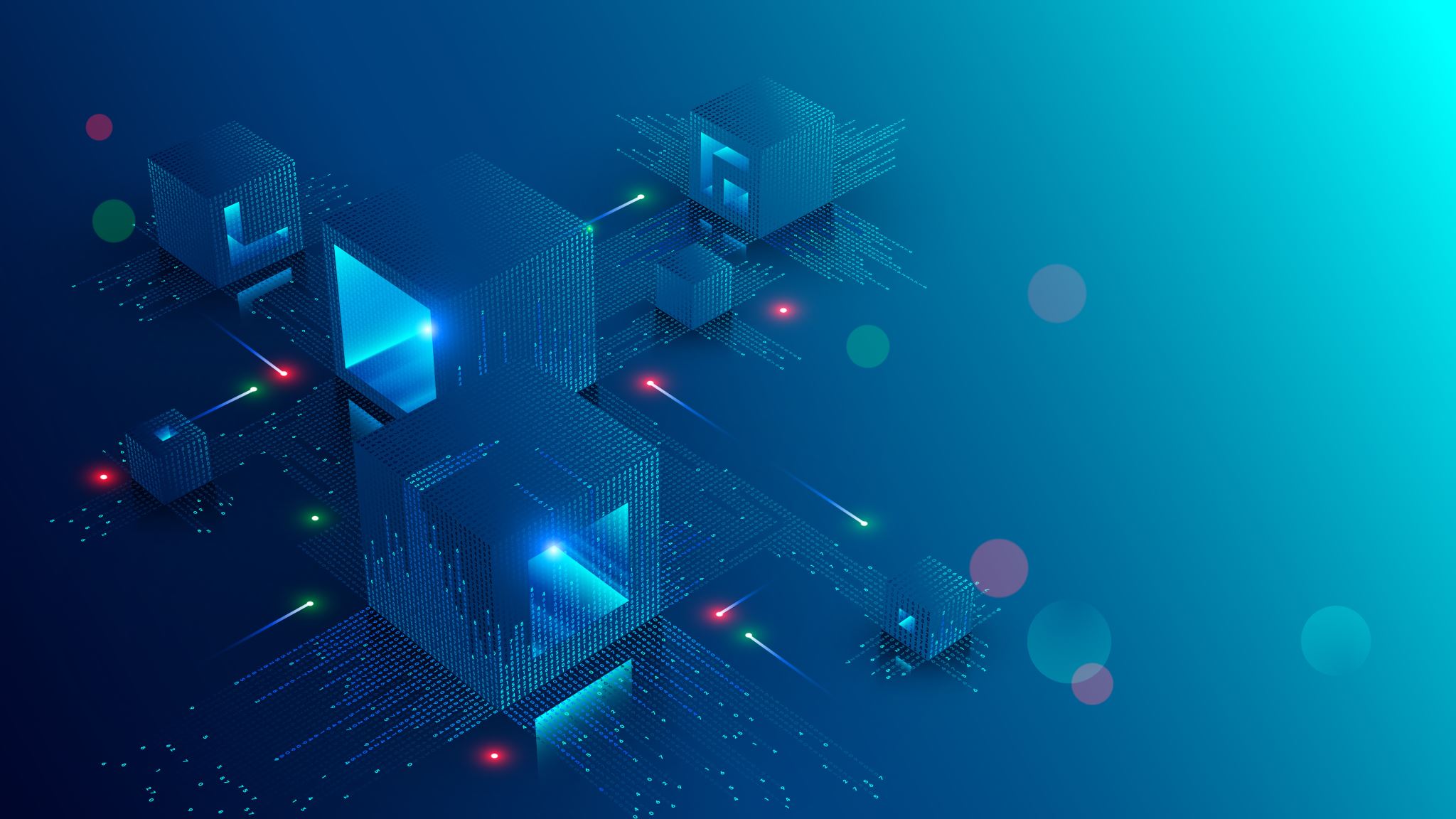 Availability of Systems
How to keep your company up and running
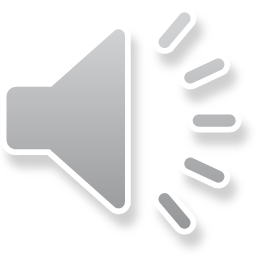 Fast Recovery = Constant Availability
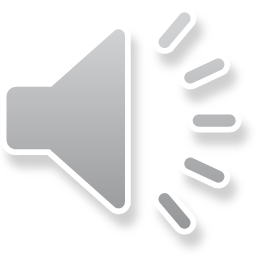 Dispersing Data across Network
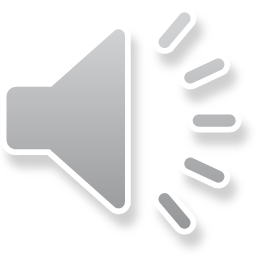 Ease of Access
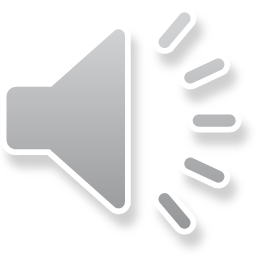 Accuracy  ≥ Availability
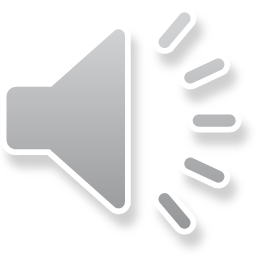 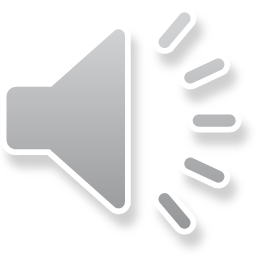